«СОЗДАНИЕ ПРОБЛЕМНЫХ СИТУАЦИЙна уроках физики через эксперимент»
Сарыглар Алена Оюн-ооловна,
учитель физики и информатики
МБОУ СОШ №1 пгт Каа-Хем
Образование: Высшее;
Учебное заведение: Бурятский гос.университет;
Факультет: Физико-технический;
Год выпуска: 2014 г.
Стаж: 8 месяцев.
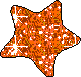 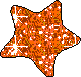 Мое кредо как учителя
«Чтобы быть хорошим преподавателем, нужно любить то, что преподаешь, и любить тех, кому преподаешь». 


(В.О. Ключевской)
Актуальность выбранной темы
Актуализируется проблемное, ситуативное образование. История человечества – нескончаемая череда проблемных ситуаций, которые пришлось и приходится решать человеку. Именно этот процесс сотворил человека. 
         Деятельность человека во многом сопряжена с творчеством, развитие которого наиболее успешно происходит  в процессе исследовательской деятельности.
Цель: показать развитие навыков исследовательской деятельности учащихся через создание проблемных ситуаций на уроке.
Задачи
Обучающая - изучение явлений на уроках физики.
Развивающая - развивать умение наблюдать, видеть проблему, вдумчивость, любознательность, ставить цель, добывать знания, понимать, оценивать и соотносить свою точку зрения с мнением других, проводить самоанализ и самооценку.
Воспитательная - воспитывать раскованность чувств и движений, сочетающихся с умением выдерживать нормы поведения, умение вести диалог, слушать других.
Процедура познавательных действий в проблемном обучении включает следующие этапы:
Осознание проблемной ситуации; 
Анализ проблемной ситуации; 
Выдвижение идей, предположений по выходу из ситуации; 
Обоснование выдвинутых идей, предположений; 
Определение следствий; 
Формулировка проблемы; 
Сопоставление проблемы с имеющимися знаниями и умениями; 
Планирование плана решения проблемы; 
Решение проблемы; 
Сравнение результатов с первоначальными идеями; 
Формулировка вывода.
Чтобы конструирование проблемного изложения происходило успешно, надо четко представлять его общую структуру; она состоит из четырех этапов:
1) организация проблемной ситуации;
2) выдвижение гипотезы;
3) ее аргументация;
4) выводы.
Педагогические «плюсы» и «минусы» технологии проблемного обучения.
К «+» можно отнести:
Высокий уровень мотивации;
Развитие самостоятельности, творчества, учебной деятельности при изучении нового материала;
Развитие продуктивного мышления;
Развитие критического мышления;
Формирование собственного отношения, позиции к происходящему вокруг;
Формирование активной личности.
      К «-» можно отнести:
Сложность подготовки к занятию;
Трудности управления, контроля, оценки познавательной деятельности учащихся;
Требует больше времени на достижение цели урока.
Проблемные ситуации
Дети, я домохозяйка, недавно купила шубу, очень красивый мех, синтетический. Не успела ее одеть, а она уже серая, грязная какая-то. Не знаю почему?
 А я, шофер. Хотел в полиэтиленовую канистру бензин набрать на заправке. А мне не разрешили. Почему?
 Я работаю в типографии. При печати книг и газет бумага в печатных машинах трется друг о друга и закручивается, рвется и портится; много ее идет вследствие этого в брак. Что происходит с бумагой?
При помощи ключевых слов (в файле) заполним граф – схему. Мы должны выяснить: Что мы знаем об электризации? Что мы хотим узнать? И в конце нашего занятия, заполним третью графу - что мы узнали.
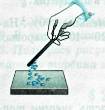 Опыт № 1
Берете эбонитовую палочку и натираете шерстью, затем палочку подносите к мелко нарезанным бумагам. Что происходит? Почему?
Опыт № 2
Берете резиновый шар, натираете шерстяной одеждой (или волосы) и приложите к доске. Что происходит? Почему?
Опыт № 3
Берете стеклянную палочку, натираете бумагой и подносите к металлической гильзе, не касаясь гильзы. Что происходит? Затем касаетесь заряженной стеклянной палочкой к гильзе. Что происходит? Почему?
После проведения опытов дети заполняют результативную таблицу
Группы зачитывают  свои результаты экспериментов и делают общий вывод о том, что:
некоторые тела после их натирания притягиваются друг к другу и как взаимодействуют заряженные тела.
Результативность опыта
Конференция «Шаг в будущее»
за 2014-2015 уч.год
Список использованной литературы
Богомолова О. Б. Проблемный подход в профильном обучении : одна задача - несколько решений // Информатика и образование. - 2010. - N 1. - С. 95-114.
Гиль Л. Б. Развитие интеллектуальных умений и способностей к саморазвитию в процессе математической подготовки студентов технического вуза // Вестник Томского гос. пед. университета. - 2009. - N 7. - С. 152-156.
Бершадская Е. Комплекс образовательных технологий // Директор школы. - 2009. - N 2. - С. 65-69.
Идиатулин В. С. Принцип проблемности в обучении // Школьные технологии. - 2010. - N 4. - С. 29-42.
Кретова Д. А. Исследовательские методы обучения // Специалист. - 2010. - N 6. - С. 35-37. 
Куликова Л. Г. Организационно-педагогические условия реализации проблемного обучения в процессе изучения педагогической антропологии // Наука и школа. - 2009. - N 1. - С. 18-20.
Ларионов В. В. Проблемно-ориентированная система обучения физике в техническом университете : основные положения, современное состояние и перспективы // Сибирский пед. журнал. - 2009. - N 2. - С. 86-89.
Спасибо за внимание!